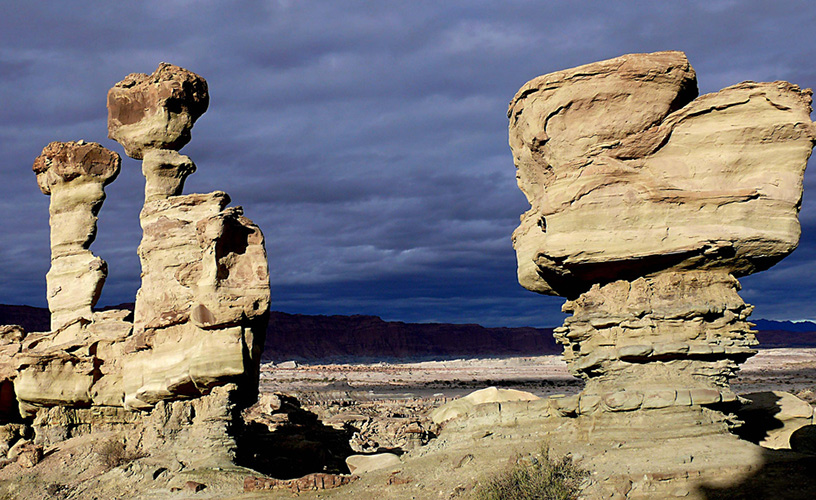 Catálogo de OG de IDERA
Aportes. Hacia la versión 2.0 del catálogo
Catálogo de OG de IDERA
Aportes. Hacia la versión 2.0 del catálogo
¿Cómo leer las próximas filminas?

En el cuadro están las sugerencias realizadas en los últimos encuentros de trabajo.

2. Debajo de cada cuadro, están las observaciones/sugerencias/conclusiones realizadas durante la Jornada de San Juan.

3.Las sugerencias y consideraciones están abiertas a nuevas incorporaciones hasta el 31 de agosto.


Estela Perez y Nora Lucioni 
datosbasicos_gr@idera.gob.ar
Discutido por miembros de Vialidad Nacional y Min. de Transporte
Conclusión Reunión Grupo de Trabajo- XIII Jornadas San Juan:  Mesa Transporte-Vialidad
1- Son eventos sobre las rutas, y cada uno tiene su propia catalogación. Por Ejemplo: alcantarilla es un OG  de la subclase “cruces, enlaces y obras de arte” de la clase “Transporte”. Balanza corresponde con el OG “Estación de pesaje” perteneciente a la subclase Infraestructura de la clase Transporte.
2- Se debería ampliar la observación realizada por Vialidad de Catamarca. 
3- El valor de dominio “abandonado” existe porque el atributo FUN Estado es compartido por más de un OG.
Discutido por miembros de diferentes Direcciones de Estadísticas Provinciales y Nacional y Catastros
Conclusión Reunión Grupo de Trabajo- XIII Jornadas San Juan:  Mesa catastro y geoestadística
Se decidió no crear una nueva clase llamada Unidades Geoestadísticas (12). Porque además no esta en DFDD ni existen los OG publicados.
Se desconsidera la sugerencia de creación de una nueva subclase “hitos geográficos” que había sido incorporada en la propuesta de incorporación de la nueva clase (12) en la Jornada anterior,
Se desconsideran las sugerencias de incorporar nuevos OG “Explotaciones Agropecuarias Productivas” (EAP) y “segmento censal” porque no se publican;  el primero por secreto estadístico. 
Se definen los OG fracción censal y radio censal dentro de la subclase Unidades Geoestadísticas. 
Se sugiere incorporar el OG “Área urbana censal” con los atributos localidad censal y aglomerado y entidad censal.
Discutido por miembros de diferentes Direcciones de Estadísticas Provinciales y Nacional y Catastros
Conclusión Reunión Grupo de Trabajo- XIII Jornadas San Juan:  Mesa catastro y geoestadística
Se rechaza la incorporación del OG por no ser publicable, por secreto estadístico.
Discutido por miembros de diferentes Direcciones de Estadísticas Provinciales y Nacional y Catastros
Conclusión Reunión Grupo de Trabajo- XIII Jornadas San Juan:  Mesa catastro y geoestadística
Se sugiere incorporar el OG “Barrio” dentro de la clase Demarcación; subclase Planeamiento Urbano. Construir su definición como OG de manera exhaustiva, tal que después se pueda caracterizar puntualmente por cada organismo, mediante atributos. El grupo presente se compromete a incorporar la definición / atributos / valores de dominio

Igualmente nosotras encontramos que el catalogo de OG de la Dirección de Estadística de CABA tiene definido este OG, como “división geográfica de tercer orden”. Sugerimos que se pongan en contacto con Fernanda Zaccaria.
Discutido por miembros de diferentes Direcciones de Estadísticas Provinciales y Nacional y Catastros
Conclusión Reunión Grupo de Trabajo- XIII Jornadas San Juan:  Mesa catastro y geoestadística
Se sugiere postergar la discusión del OG "nuevo barrio" para después que se tenga definido el OG "Barrio", por la posibilidad de reconsiderarlo como atributo.
Discutido por miembros de diferentes Direcciones de Estadísticas Provinciales y Nacional y Catastros
Conclusión Reunión Grupo de Trabajo- XIII Jornadas San Juan:  Mesa catastro y geoestadística
Conclusión Reunión Grupo de Trabajo- XIII Jornadas San Juan:  Mesa catastro y geoestadística
Se sugiere aceptar su incorporación como atributo nuevo y/o como un valor de dominio (del atributo “tipo de asentamiento”) dentro del OG  “Asentamiento Humano” de la clase Geografía Social; subclase Asentamiento. 
Falta definir los valores de dominio para el caso que sea un nuevo atributo del OG “asentamiento humano”. Necesitamos definición hasta el 31/08/2018
Discutido por miembros de diferentes Direcciones de Estadísticas Provinciales y Nacional y Catastros
Conclusión Reunión Grupo de Trabajo- XIII Jornadas San Juan:  Mesa catastro y geoestadística
Se sugiere rever todas las subclases de la Clase Geografía Social; ya que todas comparten la misma geometría y atributos, por lo que se las podría agrupar en un único OG, con diferenciación mediante un campo de atributo "tipo". 

Se sugiere cambiar el OG 020507 “Juzgado de Paz” del Catalogo de IDERA actual por el OG “Juzgado” y que los atributos sean: de Paz, de Familia, etc. Para los atributos sugeridos deben sumar el dominio.
Discutido por miembros de diferentes Direcciones de Estadísticas Provinciales y Nacional y Catastros
Conclusión Reunión Grupo de Trabajo- XIII Jornadas San Juan:  Mesa catastro y geoestadística
La mesa rechaza su incorporación como OG, incorporarlo como atributo en el OG que corresponde. Pero no aclara a qué OG del Catalogo de IDERA. Esperamos respuesta. 

Sugerimos crear el OG “OBRA” y  su variable ser publico/privada
Discutido por miembros de diferentes Direcciones de Estadísticas Provinciales y Nacional y Catastros
Conclusión Reunión Grupo de Trabajo- XIII Jornadas San Juan:  Mesa catastro y geoestadística
Se requiere ampliación y mayor definición por la Dirección General de Catastro de la provincia de Mendoza. Esperamos respuesta de Mendoza (Silvana Ayala)
Discutido por miembros de diferentes Direcciones de Estadísticas Provinciales y Nacional y Catastros
Conclusión Reunión Grupo de Trabajo- XIII Jornadas San Juan:  Mesa catastro y geoestadística
Trasladar la inquietud al Consejo Federal de Catastro (Hugo Gatica) para que se expida con mayor definición. Esperamos respuesta del integrante de Catastro de Neuquén sugerido por Hugo Gatica en la IDERA de Neuquen.
Discutido por miembros de diferentes Direcciones de Estadísticas Provinciales y Nacional y Catastros
Conclusión Reunión Grupo de Trabajo- XIII Jornadas San Juan:  Mesa catastro y geoestadística
Se agrega el OG “circunscripción catastral” a la clase Catastro, subclase parcelario.
El resto de los OG, se traslada la inquietud al Consejo Federal de Catastro para que se expida para mayor definición.
Discutido por miembros de diferentes Direcciones de Estadísticas Provinciales y Nacional y Catastros
Conclusión Reunión Grupo de Trabajo- XIII Jornadas San Juan:  Mesa catastro y geoestadística
Trasladar la inquietud al Consejo Federal de Catastro para que se expida para mayor definición (antes del 31/08/2018).
Discutido por miembros de diferentes Direcciones de Estadísticas Provinciales y Nacional y Catastros
Conclusión Reunión Grupo de Trabajo- XIII Jornadas San Juan:  Mesa catastro y geoestadística
Trasladar la inquietud al Consejo Federal de Catastro para que se expida para mayor definición.

Necesitamos saber si estos OG están publicados en ARBA, los buscamos via web y no los encontramos.
Discutido por miembros de diferentes Direcciones de Estadísticas Provinciales y Nacional y Catastros
Conclusión Reunión Grupo de Trabajo- XIII Jornadas San Juan:  Mesa catastro y geoestadística
Se puso a consideración y fue aceptada; queda incorporada la observación. Se aplicará a los OG de las subclases 0706 y 0707.
Discutido por miembros de diferentes Direcciones de Estadísticas Provinciales y Nacional y Catastros
Conclusión Reunión Grupo de Trabajo- XIII Jornadas San Juan:  Mesa catastro y geoestadística

Tarea que definirá Beatriz Restrepo de la Dirección de Estadísticas y Censos de Córdoba antes del 31/08/2018
Discutido por miembros de diferentes Direcciones de Estadísticas Provinciales y Nacional y Catastros
Conclusión Reunión Agroindustria Sep. 2017: Revisado y Aceptado. Incorporar el OG Alojamiento hotelero en la clase (02) Geografía Social a la subclase (0202) Equipamiento. Su código será 020205. Su geometría sería de punto. Los posibles atributos serían los de toponimia (FNA, GNA, NAM), categoría de alojamiento, Autoridad de fuente (SAG), Dirección, Altura, Razón social”.
Acordado con los miembros del Min Modernización (ARSAT y Comunicaciones)
Se comprometieron a revisar los OG publicados en la IDE de ARSAT para verificar si están contemplados en el actual Catalogo de IDERA antes del 31/08/2018
Acordado con IDE CHACO
Se comprometieron a revisar los OG publicados en la IDE de ARSAT para verificar si están contemplados en el actual Catalogo de IDERA antes del 31/08/2018